Welcome To MY
PRESENTATION
স্বাগতম আজকের মাল্টিমিডিয়া ক্লাসে
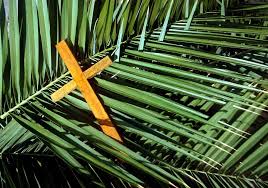 PAGE 01
শিক্ষক পরিচিতিঃ
পাঠ পরিচিতিঃ
বিষয়ঃ খ্রিষ্টান ধর্ম ও নৈতিক শিক্ষা 
শ্রেণীঃ নবম ও দশম
অধ্যায়ঃ চতুর্থ 
স্বাধীনতায় বেড়ে ওঠা।
বিপ্লব বাস্কি
সহকারী শিক্ষক
চব্বিশ্নগর উচ্চ বিদ্যালয় ও কলেজ
গোদাগাড়ী, রাজশাহী।
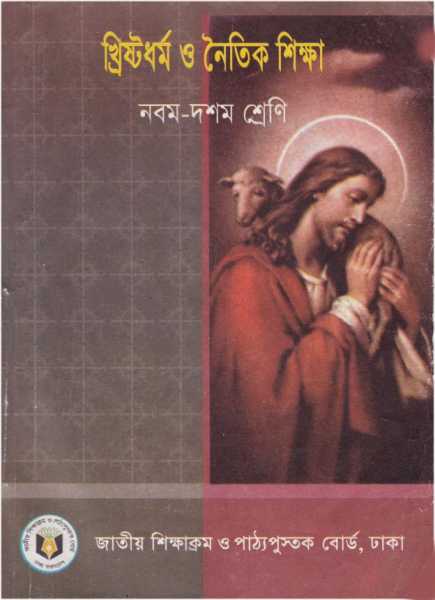 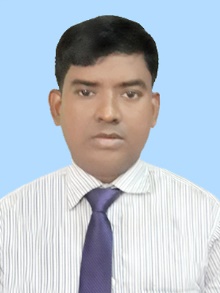 PAGE 02
PAGE 03
ঈশ্বর স্বাধীন ইচ্ছা দিয়ে আদম ও হবা কে সৃষ্টি করে স্বর্গীয় এদেন উদ্যানে রেখেছিলেন। তাদেরকে সমস্ত স্বাধীনতা দিয়েছিলেন।
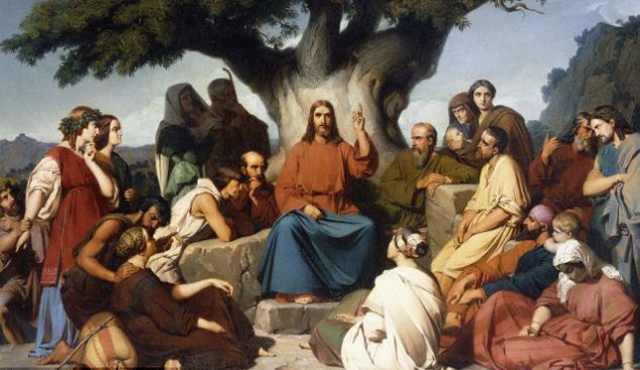 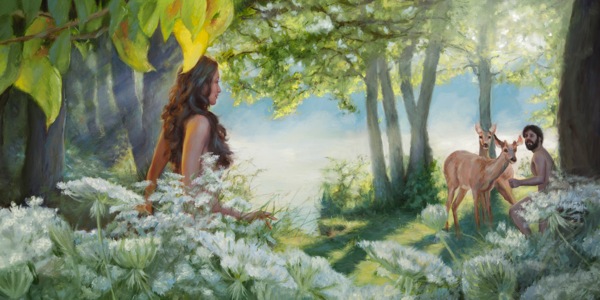 ঈশ্বরের স্বাধীন সন্তান হলেন যীশু। যীশু জন্মগ্রহন করে ক্রুশীয় মৃত্যুবরণ করে আমাদের স্বাধীন করেছেন।
PAGE 04
PAGE 05
শিখনফলঃ
পাঠের শিরোনামঃ
এই পাঠশেষে শিক্ষার্থীরা-
খ্রিষ্ট আমার আদর্শ।
1। স্বাধীনতায় বেড়ে ওঠার পথে খ্রিস্টীয় আদর্শের    প্রভাব ব্যাখ্যা করতে পারবে। 

৩। সামাজিক দ্বায়িক্ত পালনের মাধ্যমে খ্রিস্টিয় আদর্শ অর্জনের উপায় বর্ননা করতে পারবে।
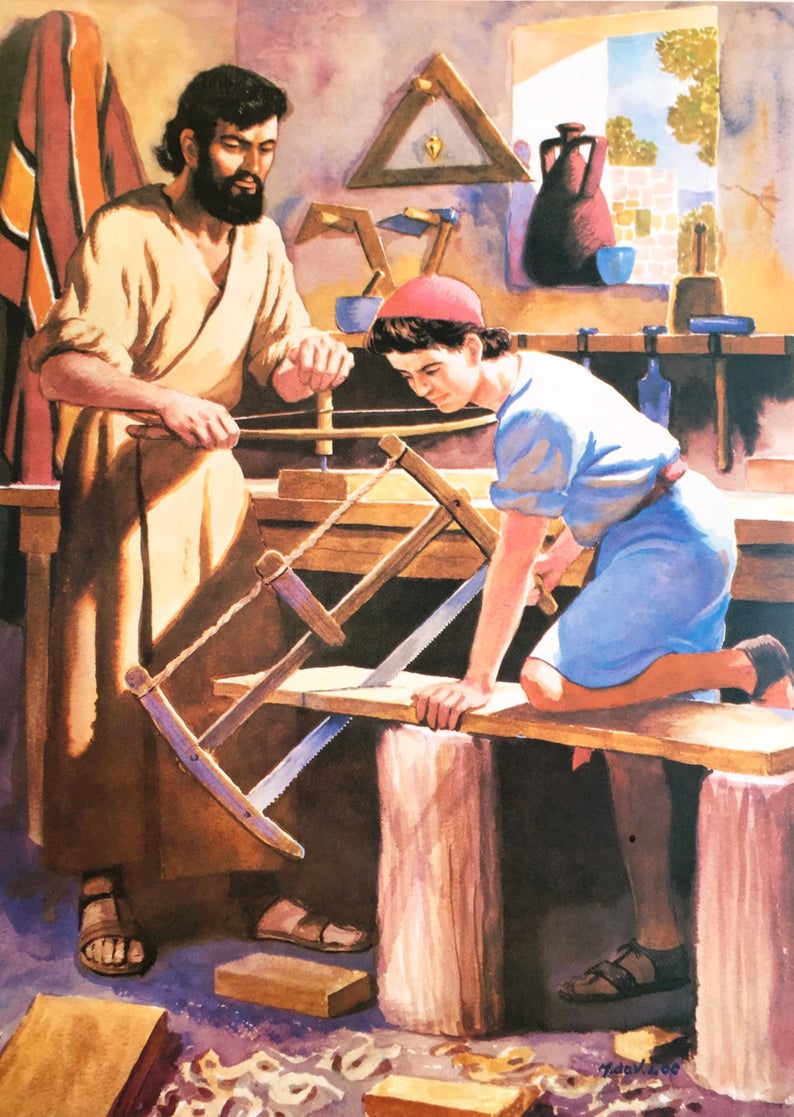 PAGE 06
PAGE 07
তোমার বাবা মা কেমন ?
যীশু খ্রিস্ট কার মত ?
তুমি কার মত ?
তুমি কার মত হতে চাও ?
যীশু খ্রিস্ট কে ?
PAGE 08
PAGE 09
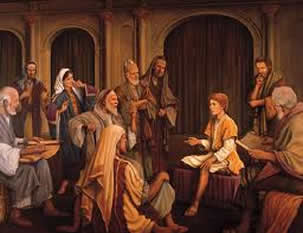 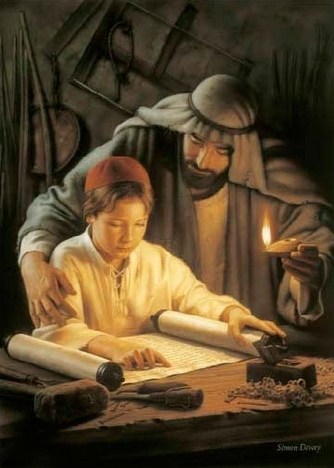 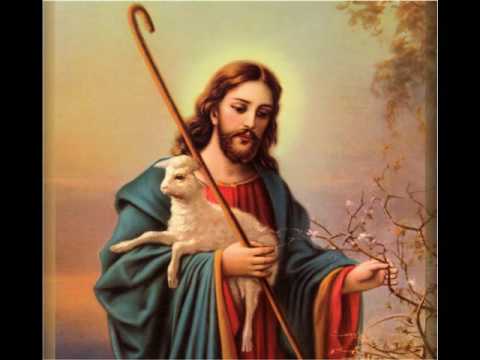 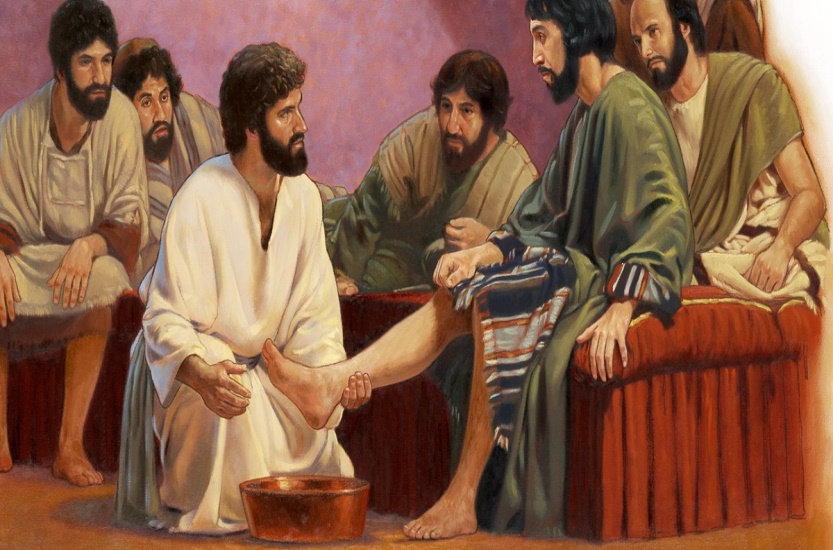 PAGE 10
PAGE 11
একক কাজঃ
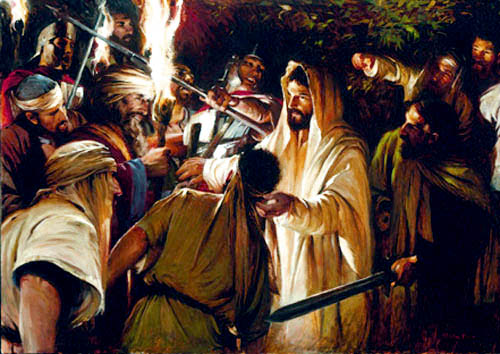 তুমি খ্রিস্টের কোন গুনটি গ্রহন করবে কেন ?
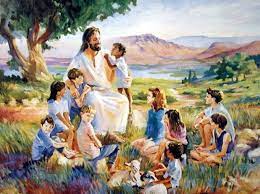 PAGE 12
PAGE 13
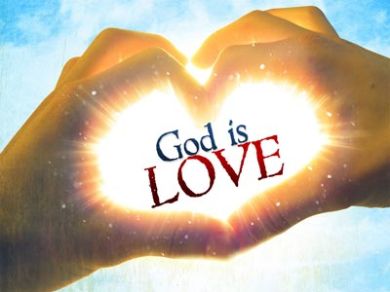 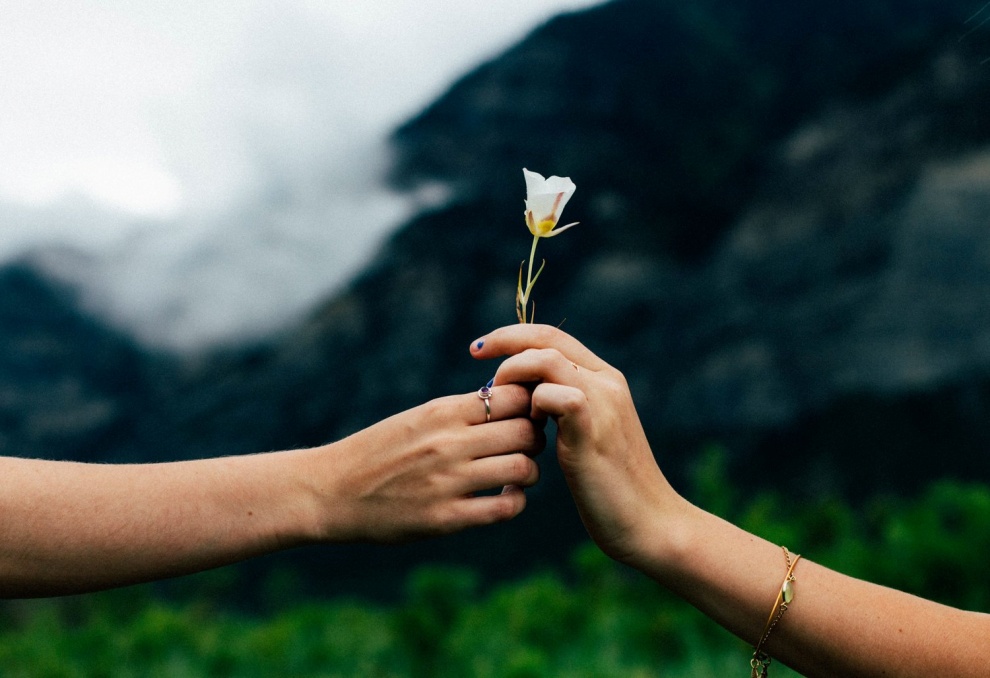 ঈশ্বরকে ভালবাসতে শেখায়
ক্ষমা করতে শেখায়
PAGE 14
PAGE 15
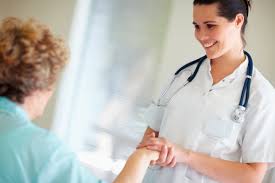 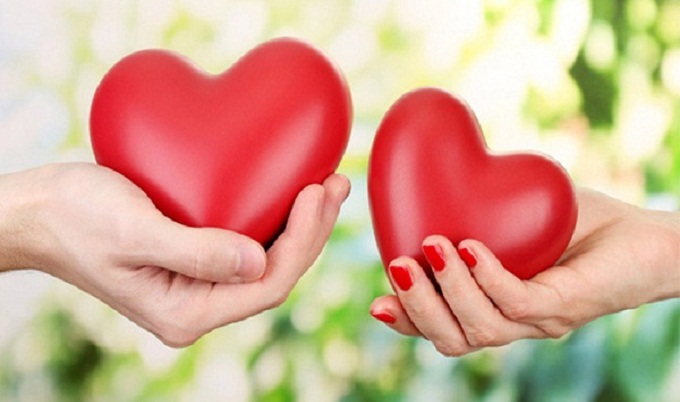 আমাদের ভালবাসতে শেখায়
আমাদের সেবা করতে শেখায়
PAGE 16
PAGE 17
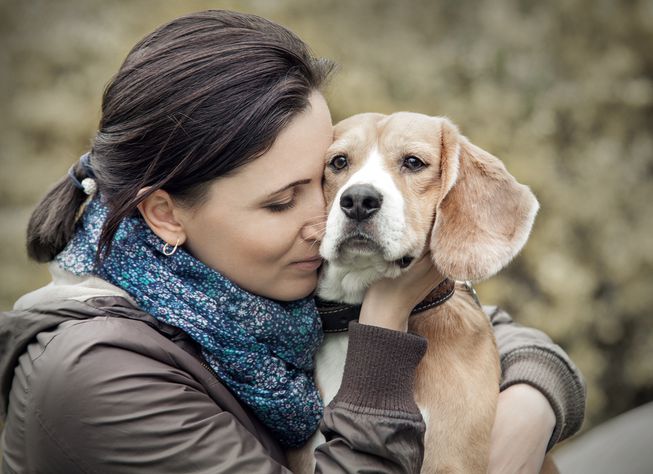 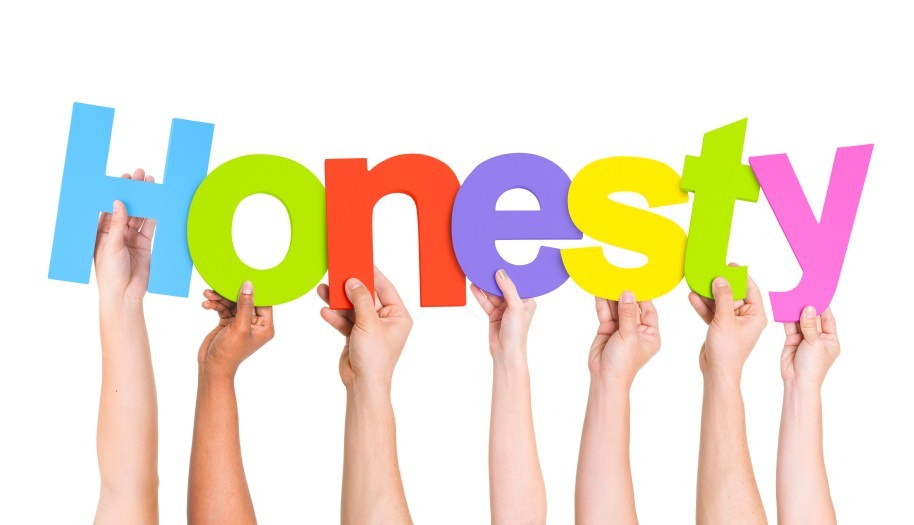 আমাদের সৎ হতে শেখায়
সৃষ্টিকে ভালবাসতে শেখায়
PAGE 18
PAGE 19
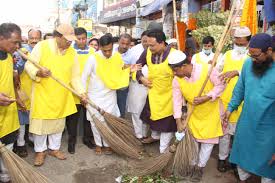 জোড়ায় কাজঃ
সমাজের প্রতি তোমার কি কি দ্বায়িক্ত আছে তা আলোচনা করে লিখ ।
কাজ করতে শেখায়
PAGE 20
PAGE 21
পবিত্র বাইবেল হতে.........
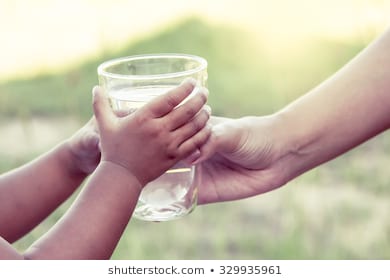 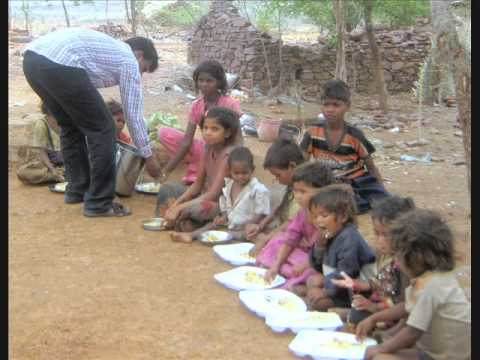 আমি যখন ক্ষুধার্ত ছিলাম, তোমরা আমাকে খেতে দিয়েছিলে।
আমি তৃষ্ণার্ত ছিলাম, তোমরা আমাকে জল দিয়েছিলে।
PAGE 22
PAGE 23
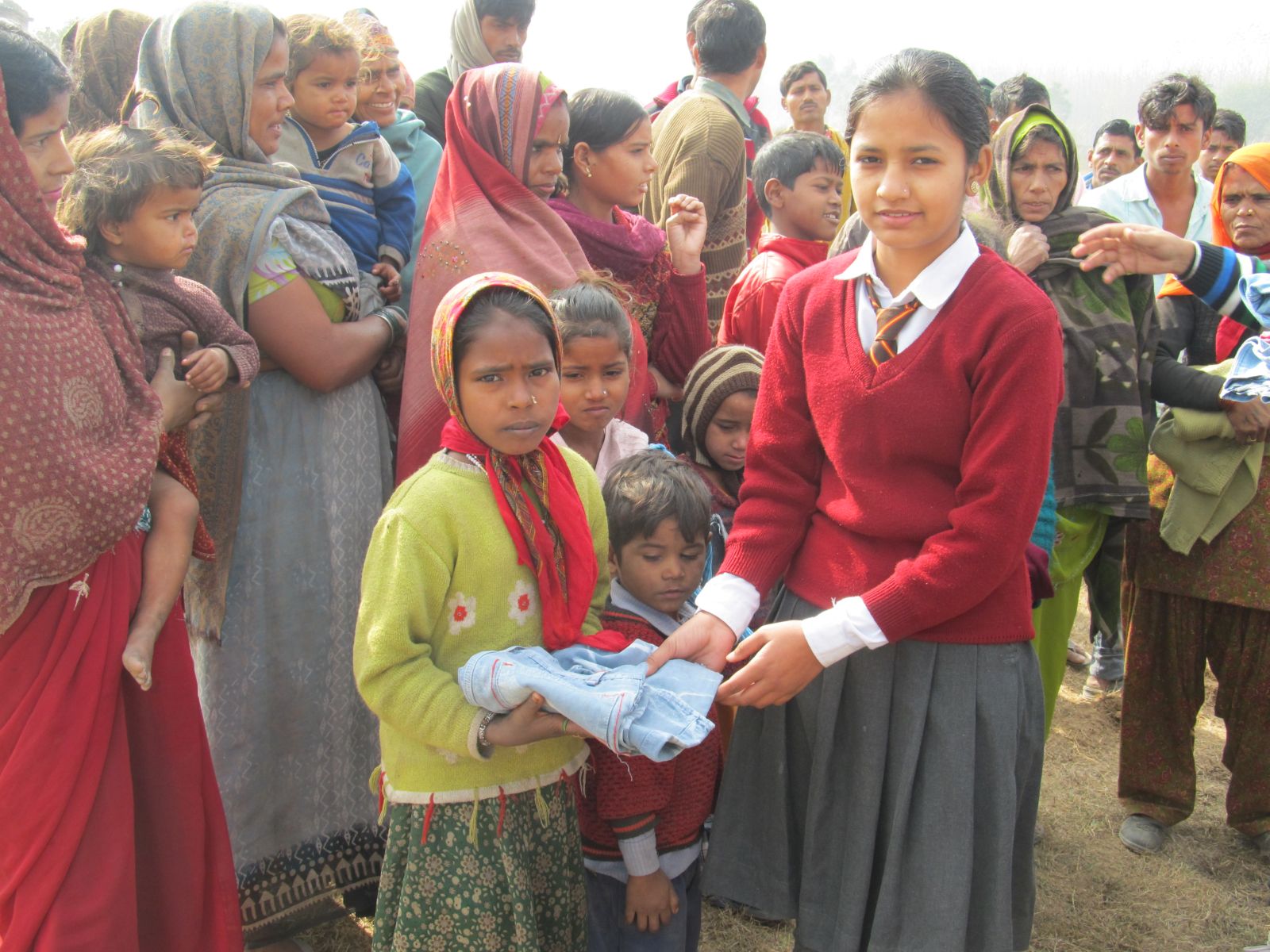 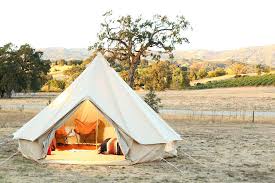 আমি যখন বিদেশী ছিলাম, তোমরা আমাকে আশ্রয় দিয়েছিলে।
ছিলাম বস্ত্রহীন, তোমরা আমাকে পোশাক পরিয়েছিলে।
PAGE 24
PAGE 25
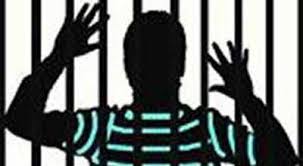 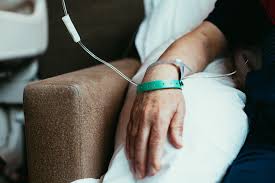 ছিলাম কারাগারে, তোমরা আমাকে দেখতে এসেছিলে ।
আমি পীড়িত ছিলাম, তোমরা আমাড় যত্ন নিয়েছিলে।
PAGE 26
PAGE 27
দলীয় কাজঃ
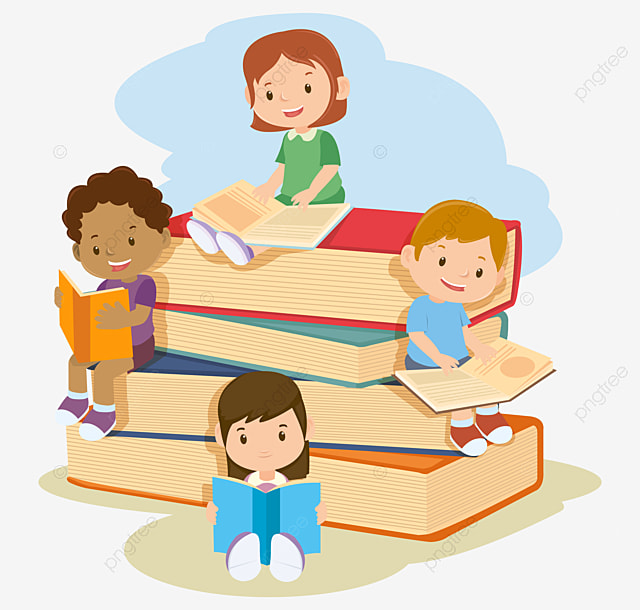 কয়েকটি পেশার নাম উল্লেখ কর। ঐ পেশার দ্বায়িক্ত পালন করার সুফল এবং না করার কুফল দলে আলোচনা করে লিখে উপস্থাপন কর ।
PAGE 28
PAGE 29
বাড়ির কাজঃ
মূল্যায়ন
যিশুর কার ইচ্ছা পূরণ করার জন্য পৃথিবীতে এসেছিলেন?
যীশু খ্রিস্টের আদর্শ দ্বারা কীভাবে আমরা সমাজ পবিত্র রাখতে পারব তা ব্যাখ্যা কর ।
খ্রিস্টানদের কয়টি আজ্ঞা আছে?
দ্বিতীয় আজ্ঞা কোনটি?
PAGE 30
PAGE 31
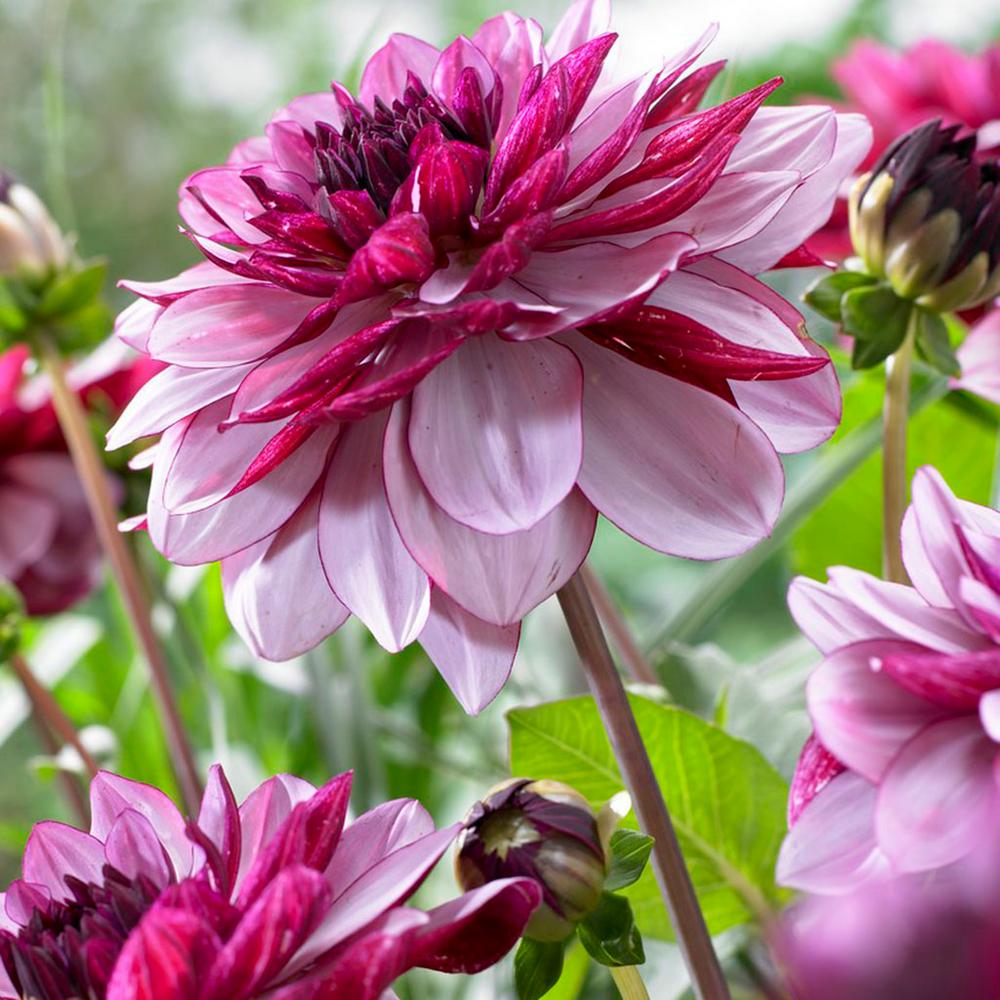 সবাইকে ধন্যবাদ
আগামী ক্লাসে আবার দেখা হবে।
PAGE 32
PAGE 33